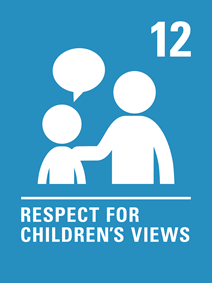 Windyknowe Primary SchoolRights Respecting School Weekly Challenge
Article 12 - Every child has the right to express their views, feelings and wishes in all matters affecting them, and to have their views considered and taken seriously.
Have you ever thanked people at home who are good at listening to you? Design a card or picture, or write a letter to thank them for hearing your voice.
In some stories children’s views are ignored. Have you read ‘Not Now Bernard!’? If not watch this story. What would you say to Bernard’s parents if you had the chance?
Activity 2
Activity 1